ТОГБУЗ»Ржаксинская ЦРБ»
ТЕМА 1. ПОРАЖАЮЩИЕ ФАКТОРЫ ИСТОЧНИКОВ ЧРЕЗВЫЧАЙНЫХ СИТУАЦИЙ, ХАРАКТЕРНЫХ ДЛЯ МЕСТ РАСПОЛОЖЕНИЯ И ПРОИЗВОДСТВЕННОЙ ДЕЯТЕЛЬНОСТИ ТОГБУЗ «Ржаксинская ЦРБ», а ТАКЖЕ ОРУЖИЯ МАССОВОГО ПОРАЖЕНИЯ И ДРУГИХ ВИДОВ ОРУЖИЯ.
ЧРЕЗВЫЧАЙНАЯ СИТУАЦИЯ -
- это обстановка на определенной территории, сложившаяся в результате аварии, опасного природного явления, катастрофы, стихийного или иного бедствия, которые могут повлечь или повлекли за собой человеческие жертвы, ущерб здоровью людей или окружающей среде, значительные материальные потери и нарушение условий жизнедеятельности людей.
Авария –
чрезвычайное событие техногенного характера, происшедшее по конструктивным, производственным, технологическим или эксплуатационным причинам, либо из-за случайных внешних воздействий, и заключающееся в повреждении, выходе из строя, разрушении технических устройств или сооружений.
Катастрофа –
крупная производственная или транспортная авария, повлекшая за собой человеческие жертвы, значительный материальный ущерб и другие тяжелые последствия.
Опасное природное явление –
стихийное событие природного происхождения, которое по своей интенсивности, масштабу распространения и продолжительности может вызвать отрицательные последствия для жизнедеятельности людей, экономики и природной среды.
Стихийное бедствие –
катастрофическое природное явление, которое может вызвать многочисленные человеческие жертвы, значительный материальный ущерб и другие тяжелые последствия.
Классификация ЧС природного и техногенного характера
Вид ЧС                                                      Территория                                                                Ущерб
Локального                                                       Не выходит за пределы объекта                                                              Не более 10 человек Не более
                                                                                                                                                                                              100 тыс. ущерба

Муниципального                                             Не выходит за пределы одного                                                                Не более 50 человек
                                                                           муниципального поселения или                                                             Не более 5 млн. ущерба
                                                                           внутригородской территории

Межмуниципального                                     Затрагивает территорию 2-х и более                                                        Не более 50 человек
                                                                          внутригородских поселений города                                                         Не более 5 млн. ущерба
                                                                          федерального значения или межселенную
                                                                          территорию
Регионального                                                 Не выходит за пределы одного                                                                Более 50 человек
                                                                          субъекта РФ                                                                                               Более 5 млн. ущерба
                                                                                                                                                                                              Но не более 500 человек и 500
                                                                                                                                                                                              млн. ущерба
Федерального                                                                                                                                                                                         
                                                                                                                                                                                                                     Более 500 человек 
                                                                                                                                                                                                                     Более 500 млн. ущерба
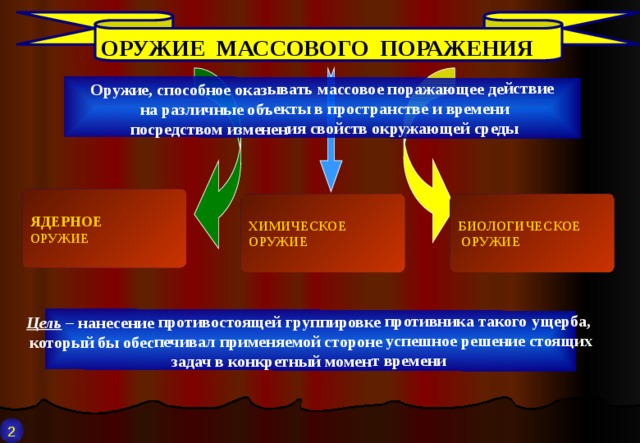 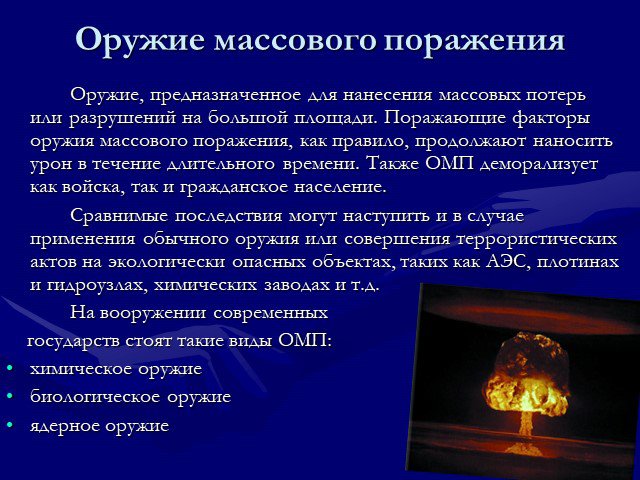 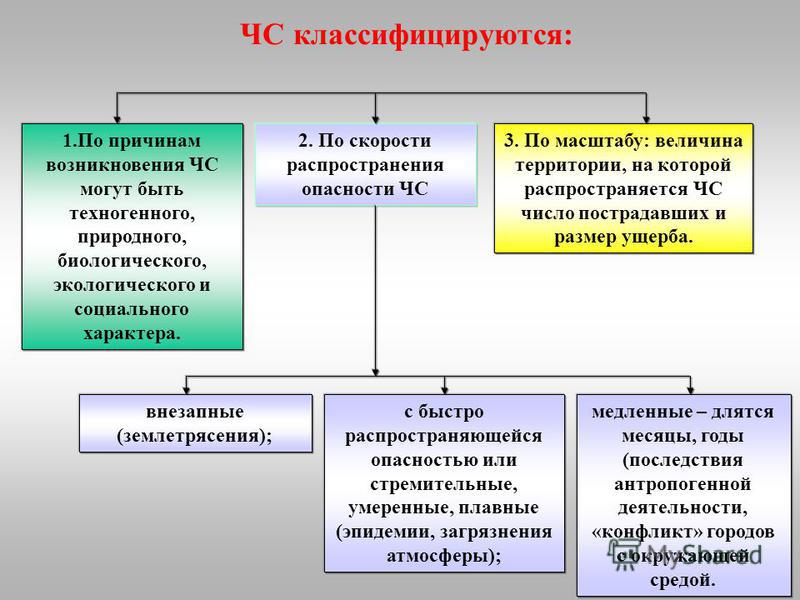 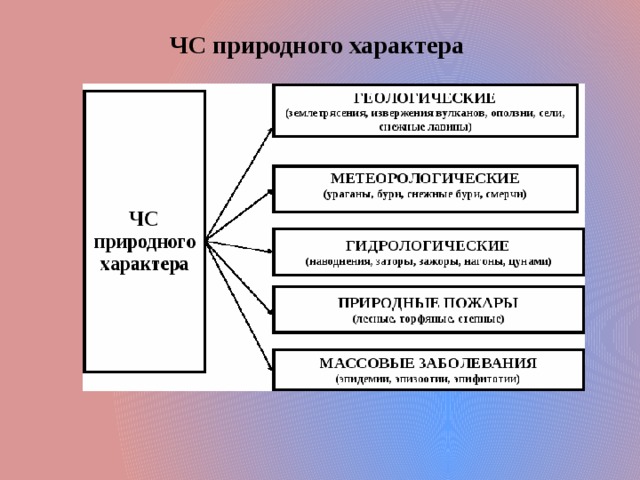